Orbis Cascade Alliancestrategic retreat, Ashland, Oregon13 July 2023 Consortial observations
Lorcan Dempsey

@LorcanD
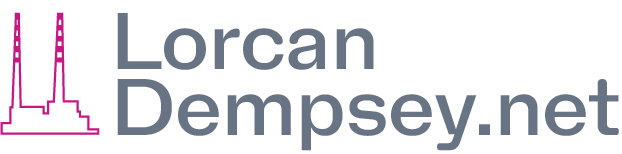 Claude 2
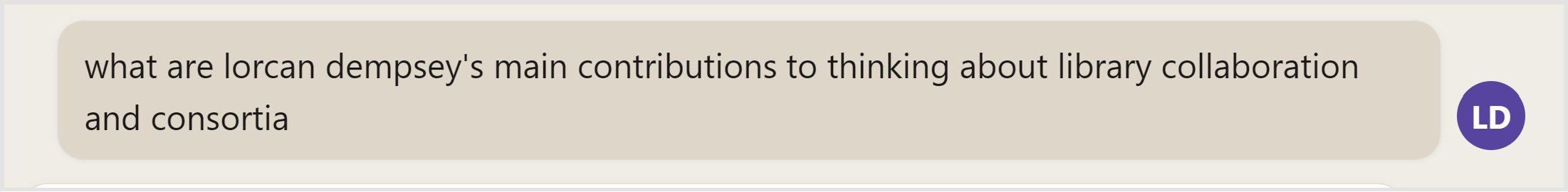 One of the themes identified …
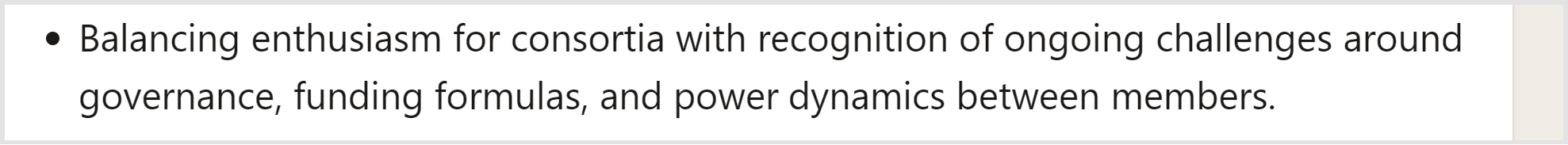 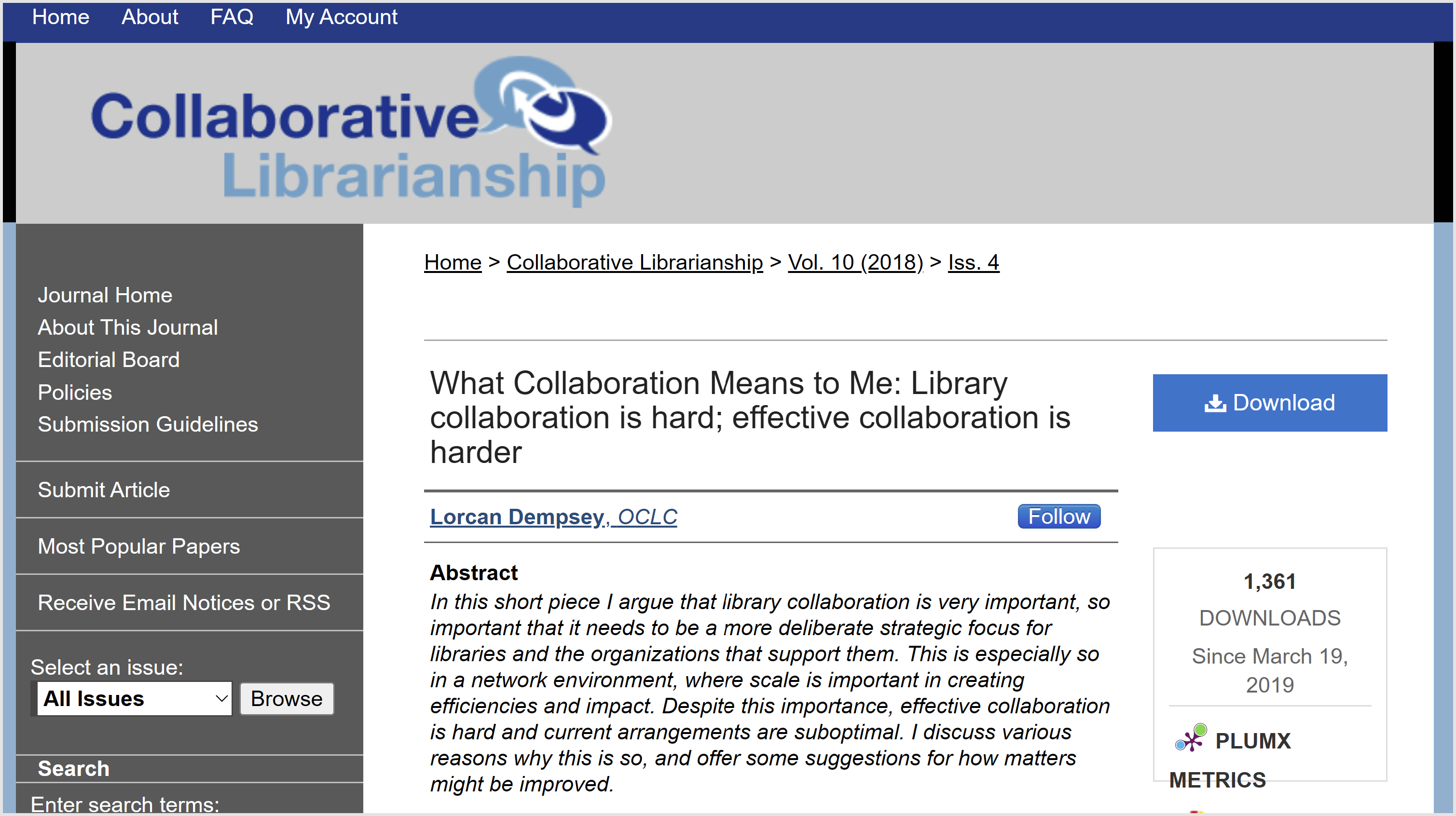 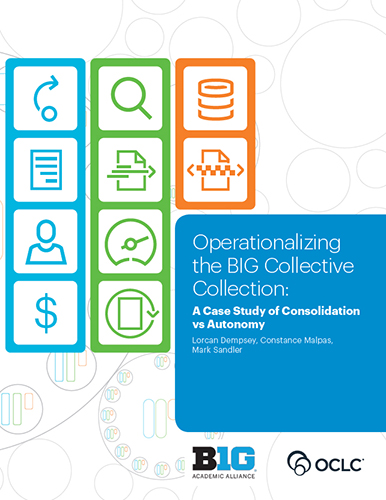 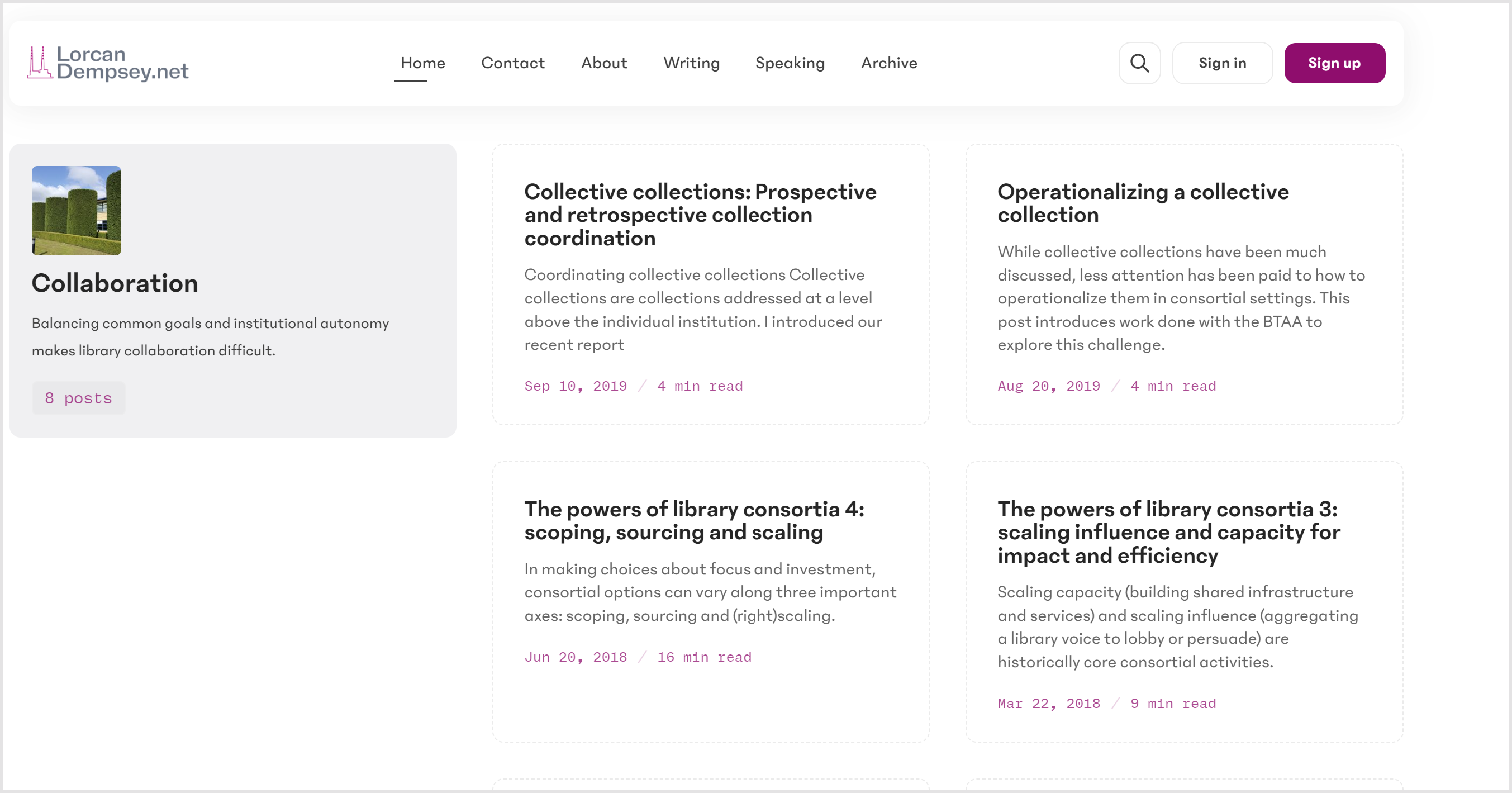 * the relational library* the dynamics of consortia* one collection* scaling capacities* obligatory mention of AI
The relational library
Collections-based library 


Services, organization and spaces are configured by management of the collection. 


Value and role of library wellunderstood


Optimise fixed capacities


Library develops service according to the 
library pattern
Relational library


Services, organization and spaces are configured by changing patterns of research and learning. 


Value and role of library continuouslyand collaboratively re-evaluated 


Mobilize capacities around evolving goals

Service collaboratively developed with 
campus partners, faculty, students
Relational library
Collections-based library
Space – configured around collections

Collections – (passive) core of service and identity
 
Expertise – stable (cataloging, reference, access, IT, instruction)

Org chart – well understood; most libraries same or similar

Systems – manage the collection. ILS



Website – collections search box and signposts

Liaison work - emerging
Space – configured around experiences

Collections – Mobilized in workflows, Facilitated, Inside out, collective, distinctive
 
Expertise – dynamic (mix of domain and relational – core expertise, social skills, research&pedagogy)

Org chart – evolving. Varies across libraries .. 


Systems – manage the whole library and its relationships. Repositories, libguides, research&learning workflow, …..

Website – storytelling, narrative and documentary

Liaison – central relational capacity
7
Consortia
Shared systemwide investment for  …

Local efficiencies
Local relational impact
The dynamics of consortia1, 2, 3
1
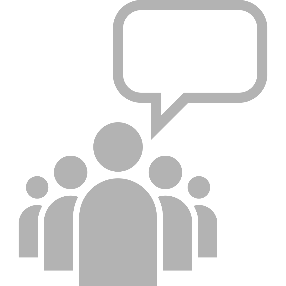 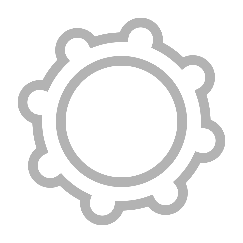 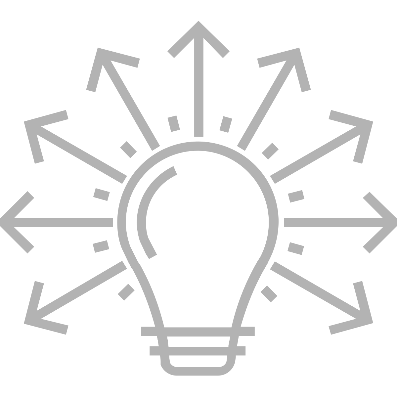 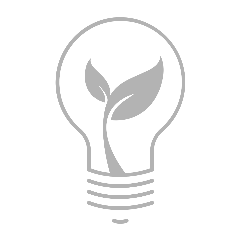 Scaling capacity
Scaling learning
Scaling innovation
Scaling influence
the powers of consortia
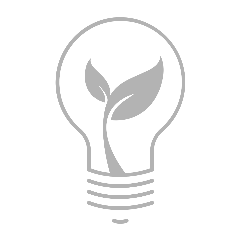 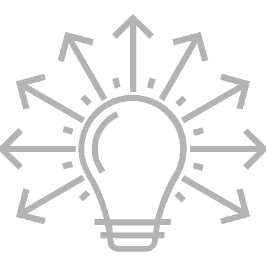 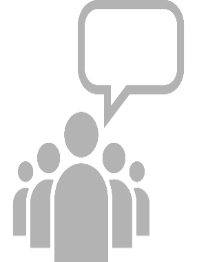 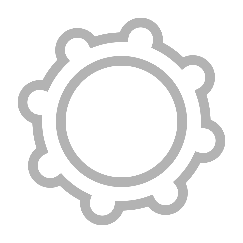 Scaling learning
Scaling capacity
Scaling innovation
Scaling influence
soft powers: sticky and persistent

pool uncertainty
evidence and arguments
trust facilitates combined action
2
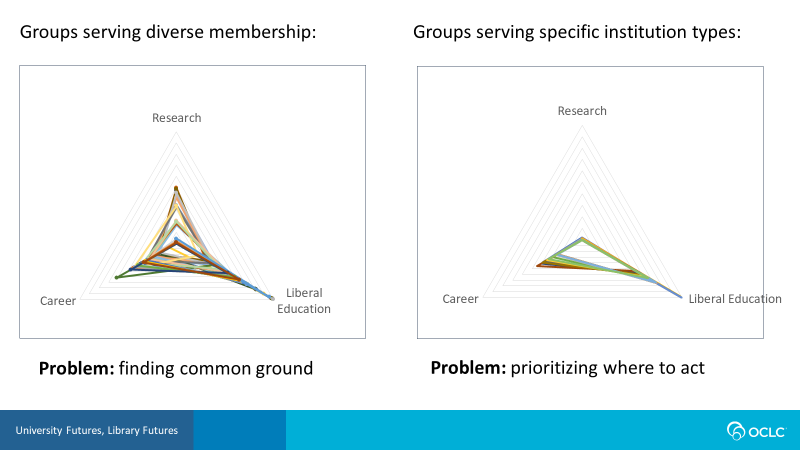 scope
Rightscaling
Some things better done at a higher level? 
Digital aggregation for research?
Broad based appeal vs a la carte
Coordination costs?
Some things need to interoperate locally … can this be combined with shared approach? 

R-infrastructure: IR/RIM/RDM
3
Consolidation
Integrated user experience
Ease of management
Reduced coordination costs
** Consortial agency
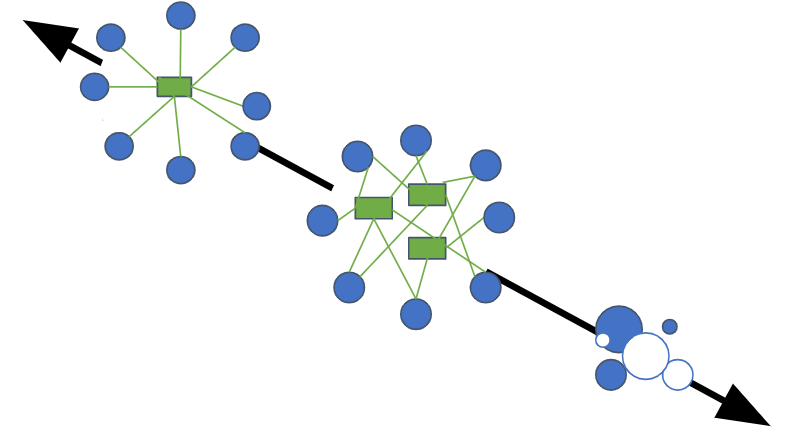 Local optimization
Close to the user
Control of (local) costs
Pragmatic
** Institutional agency
Cooperation
(autonomy)
14
Coordination spectrum: tradeoff between *autonomy* and *consolidation*
One collection
Optimize digital resource sharing through strategic use of tools and content
·        Considers full range of digital resource sharing options, including, but not limited to: e-book licensing to allow interlibrary loan; controlled digital lending from physical collections; implementation of shared digital resource sharing systems or platforms.
Realize the vision of being one collection in ways that improve service for users and create capacity for members
·        Considers potential expansion in collaborative collection activities, shared investment, or cross-institutional use of either physical or digital collections; including, but not limited to shared print initiatives, shared digital collection licensing, and shared collection management and assessment activities.
2. One collection
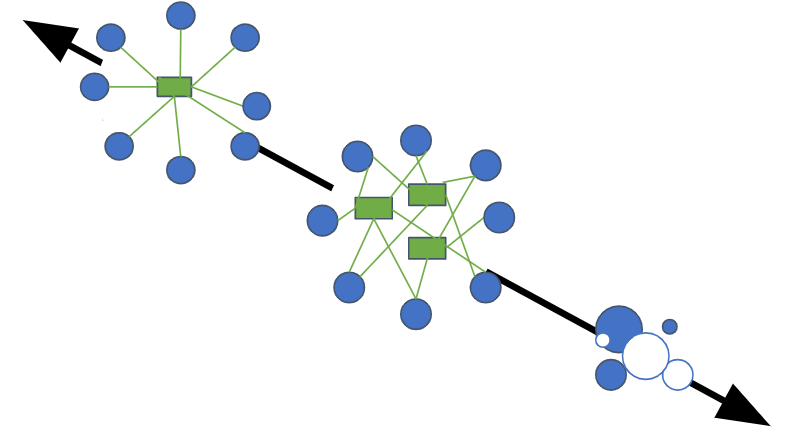 1. Resource sharing
Difference of degree
Strategic decision

“Interoperability a vote for the status quo”(BTAA library director)
17
Interoperability
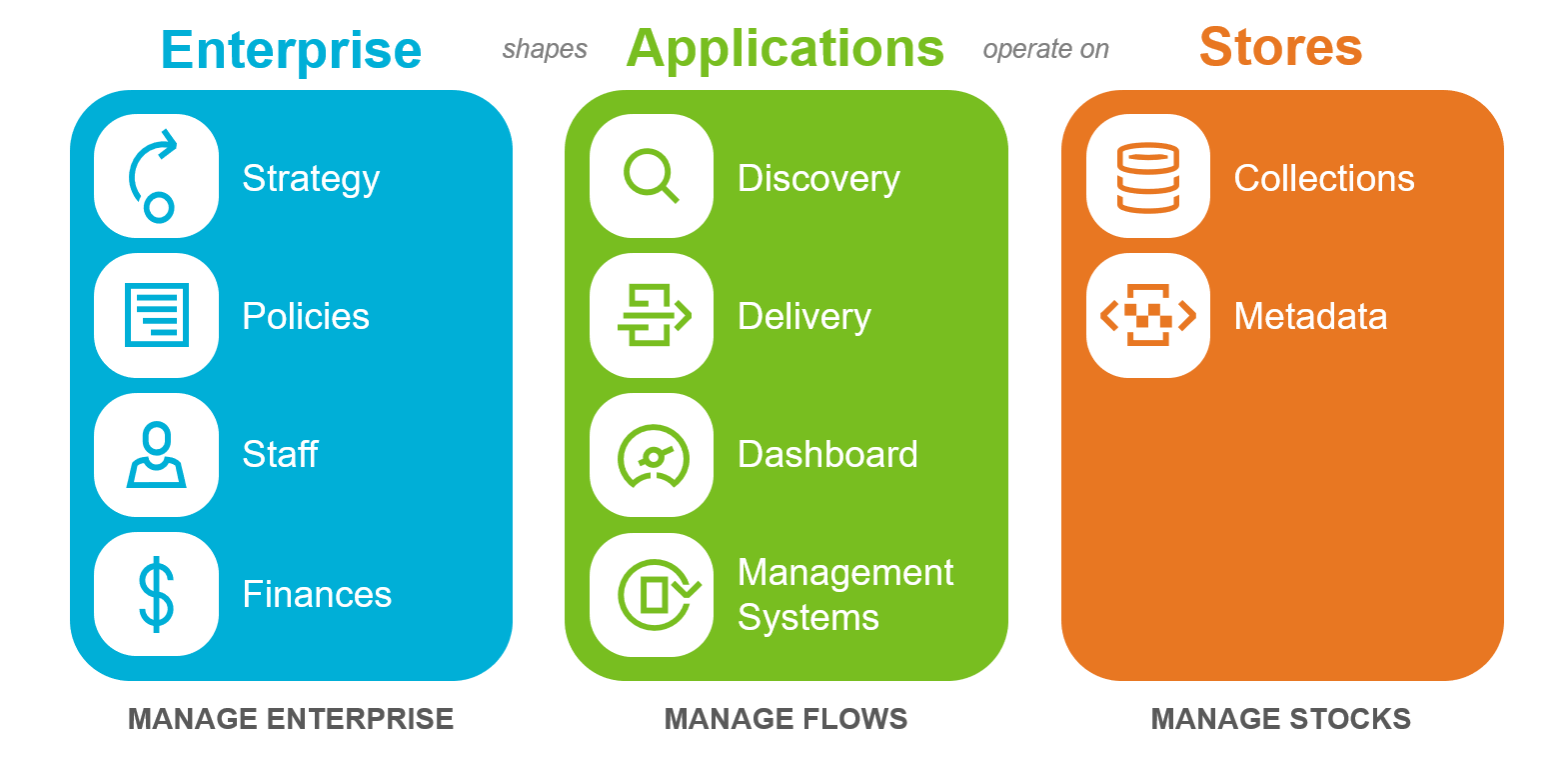 Collective action problem
* Optimize locally
Deal with provost, faculty, …
Where to manage?
Consolidation of metadata
One collection?
ALMA a tipping point?
Collections infrastructure mature
What creates other tipping points?
Complex as add resource types
Dashboard … fragmented
Resource sharing, shared print, 
digitization, etc is a form of …

Retrospective collection 
coordination
Insert 
discussion 
about 
collaborative 
collection 
development 
Here
(collective action problem)
Prospective collection coordination?

One collection, optimally distributed
Share collecting responsibilities
Conscious coordination
Explicit commitments
Optimally distributed collections
Collective collections
Efficient network fulfilment
Systemwide awareness
One collection – a heavy lift
Build
Commit to …
Optimally distributed collections
Explicit commitments
More strongly coordinate collections for optimal distribution/creation (prospectivecollection coordination, shared print, digitization)
… real change and resource reallocation. One collection requires one script.
Collective collections
Share
Manage
Efficient network fulfilment
Systemwide awareness
Create stronger systemwide awareness through consolidated metadata management and Dashboard
Improve resource sharing (across networks) and integrate it into the collection dev process
Scaling (collection) capacities(disproportionate amount of time goes on print?)
Researchoutputs
SpecColls
Learningmaterials
Stocks
Digitised spec colls
Exhibitions
Images
Finding aids
Libguides
Course reserves
Resource lists
E-portfolios
OERs
Preprints
Research data
Expertise prof.
Sw, models, etc
Open journals
Flows
Repository
Exhibition sw
Circulation (Aeon)
Archives management
Institutional repository
Research data mngmnt
Research info. mngmnt
GIS, etc
Publishing platforms
Libguides
Course reserves
Resource lists
E-portfolios
Researchoutputs
SpecColls
Learningmaterials
Shared creation of libguides? This level?

Interest in OERs
Does data aggregateion for research make sense?
Good for learning, but at what level?






Fragmented applications environment
Does consortial data aggregation at this level make sense?
Certainly needs to be various network level services (disciplinary, researchgate, etc)




Integration with local campus environments important
Stocks
Digitised spec colls
Exhibitions
Images
Finding aids
Libguides
Course reserves
Resource lists
E-portfolios
OERs
Preprints
Research data
Expertise prof.
Sw, models, etc
Open journals
Flows
Repository
Exhibition sw
Circulation (Aeon)
Archives management
Institutional repository
Research data mngmnt
Research info. mngmnt
GIS, etc
Publishing platforms
Libguides
Course reserves
Resource lists
E-portfolios
Support for OERs

Leganto?
Common exhibition sw/infrastructure?

Archives infrastructure underdeveloped?
Journal publishing infrastructure?
Strategic filter:
Shared infrastructure for localrelational impact?
Scaling capacities
Expertise
exchange
Dashboard
Innovation &incubation
Analytics – 
aggregated and 
operationalised
Structured testing,diffusion, scaling: 
share learning curve
Structure for sharing/
consolidating
scarce expertise


E.g. Slavic cataloging

Scarce technology skills
Project management
UI/UX

Training/awareness
New modules
Leganto?
AI
Apps, workflows
Map consortial stocks and flows
Track licensing
Consortialexperiment
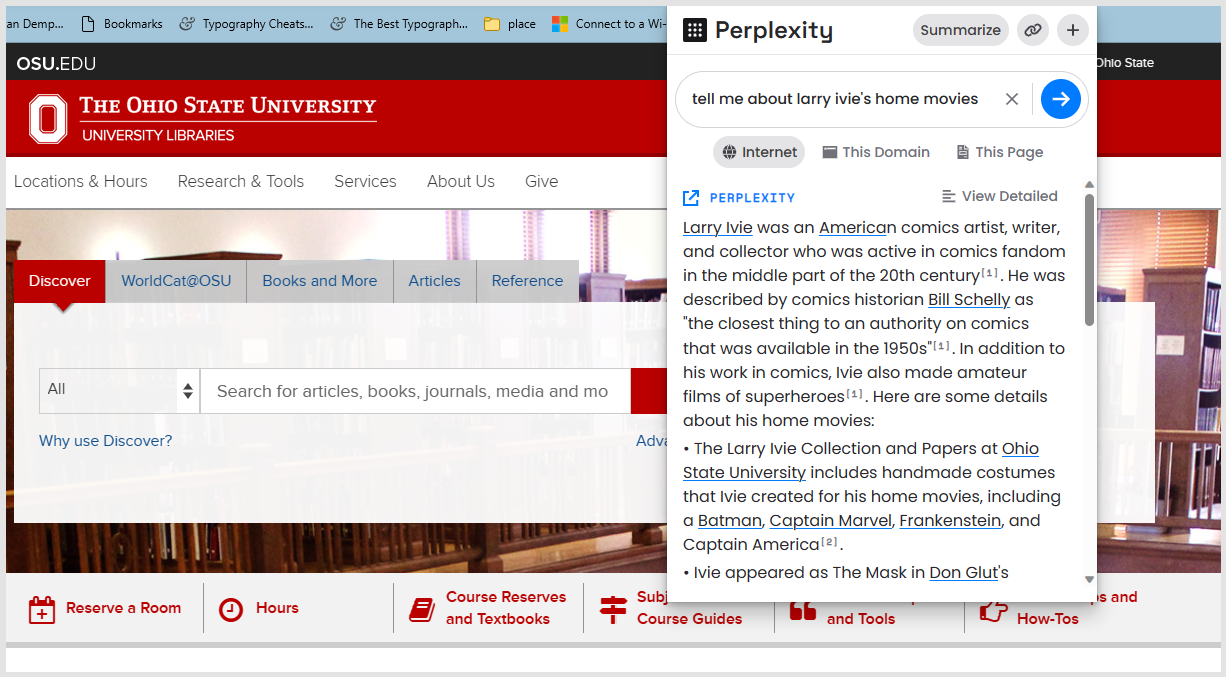 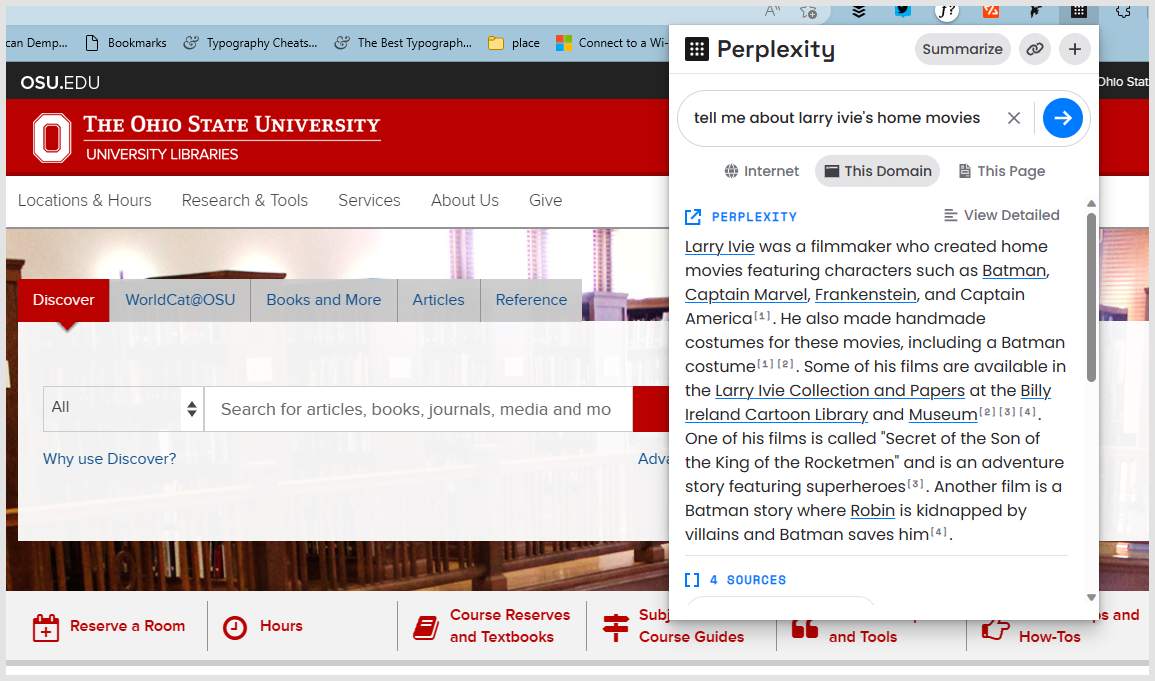 29
Experiment with context-rich library generated content

Conversational interface (ChUI)

Reasoning capacity of LLM, indexing (embeddings) and search

Experiment with context-rich aggregate corpus

How well does it answer questions?
2 candidates?
Contextualised learning resources with resource guides, reading lists?

Contextualised special collections with exhibitions, finding aids. Finding aids!!
30
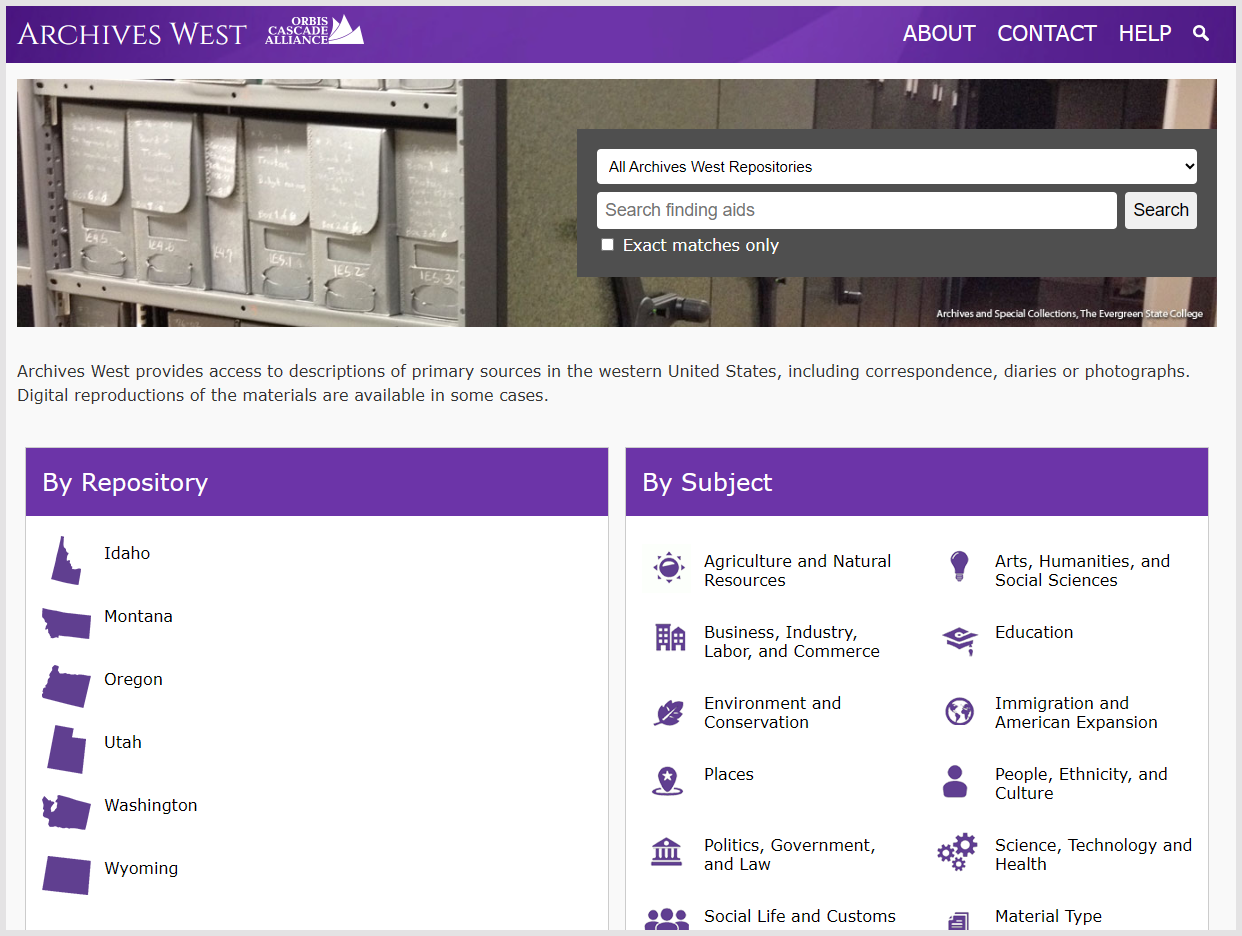 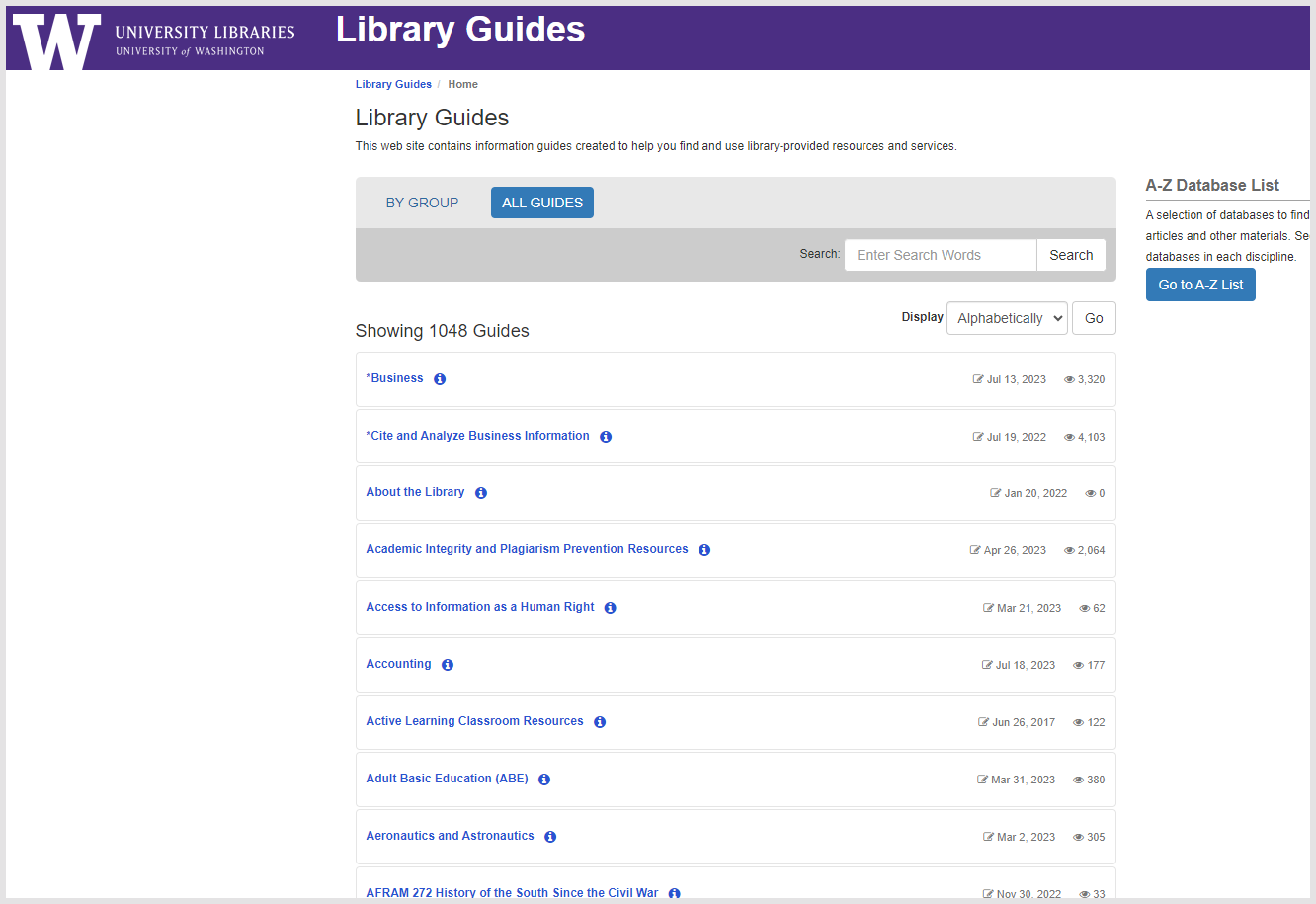 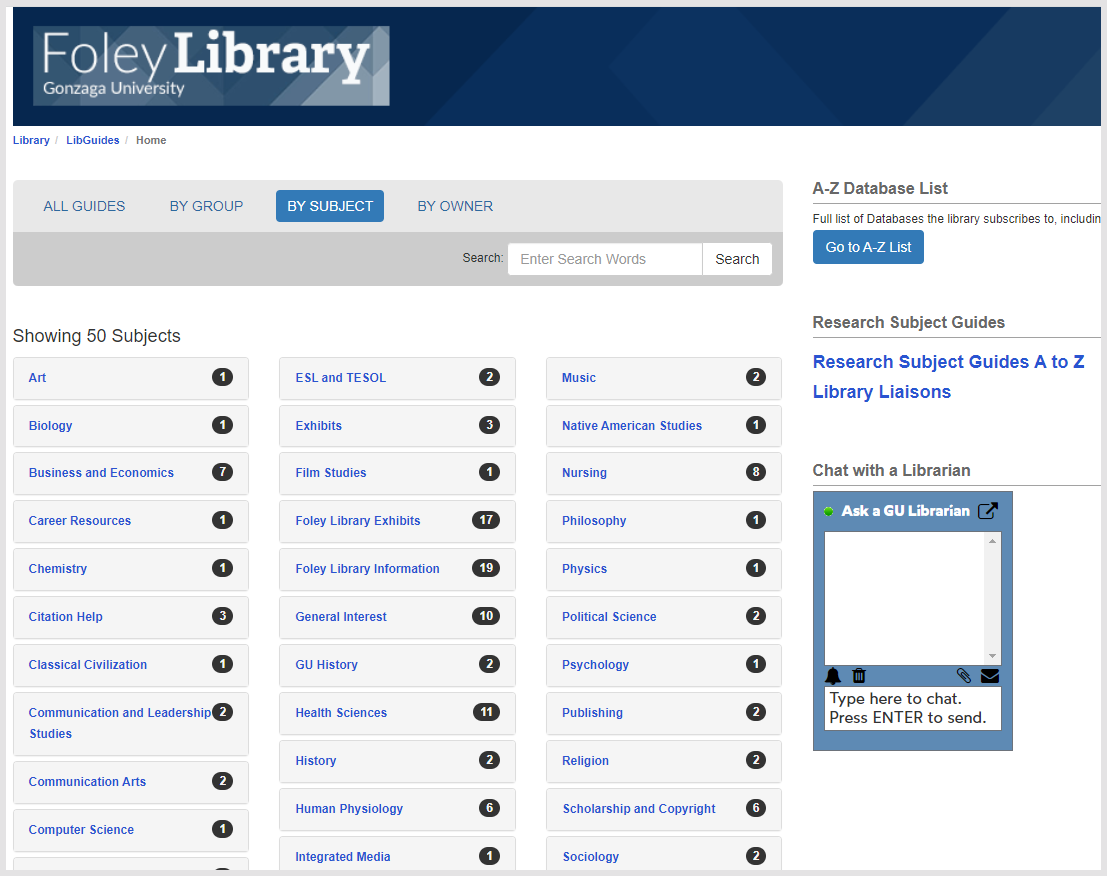 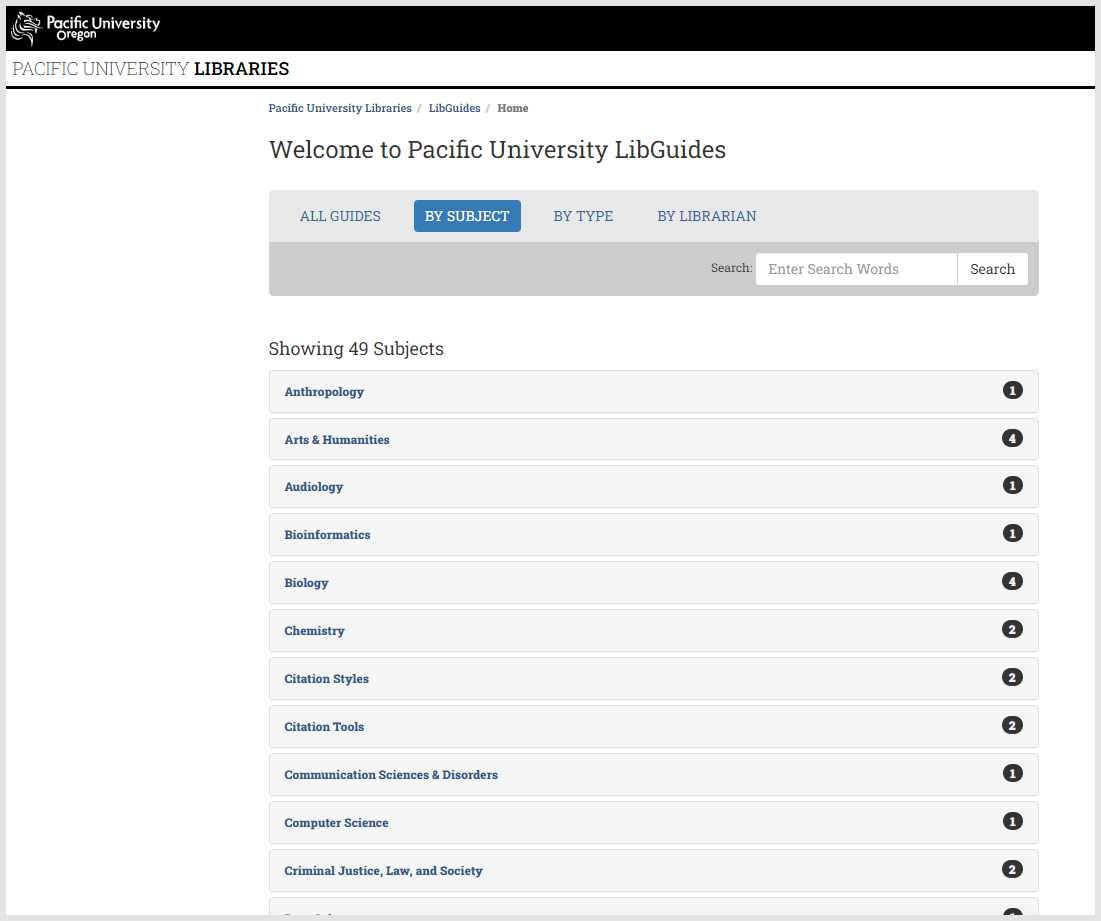 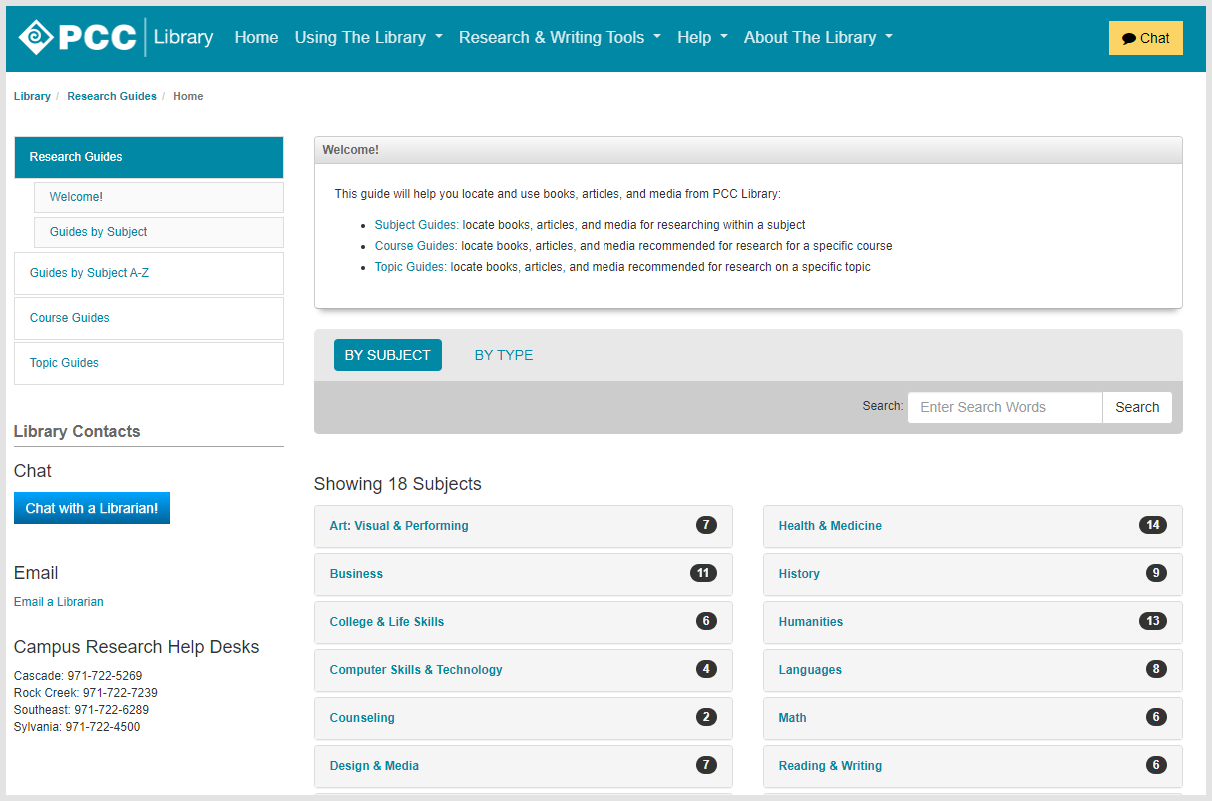 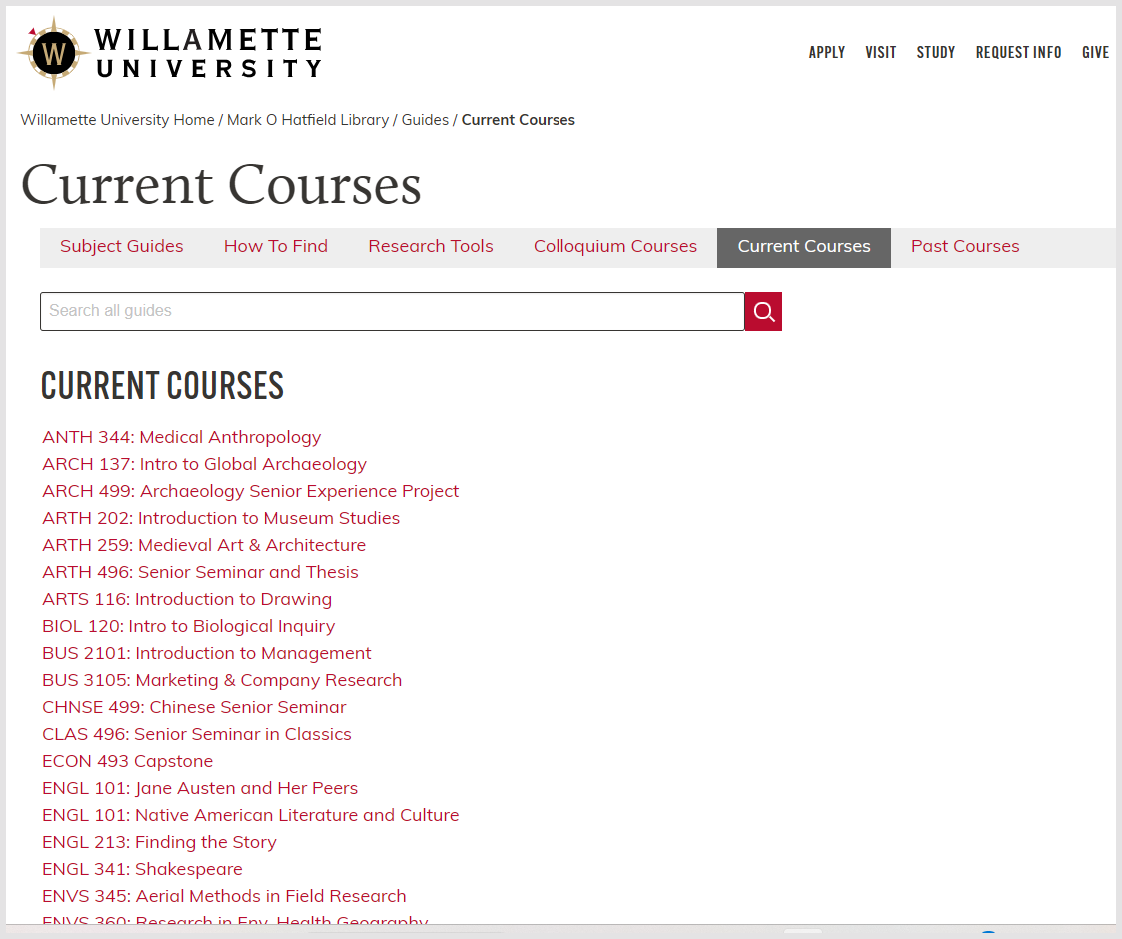 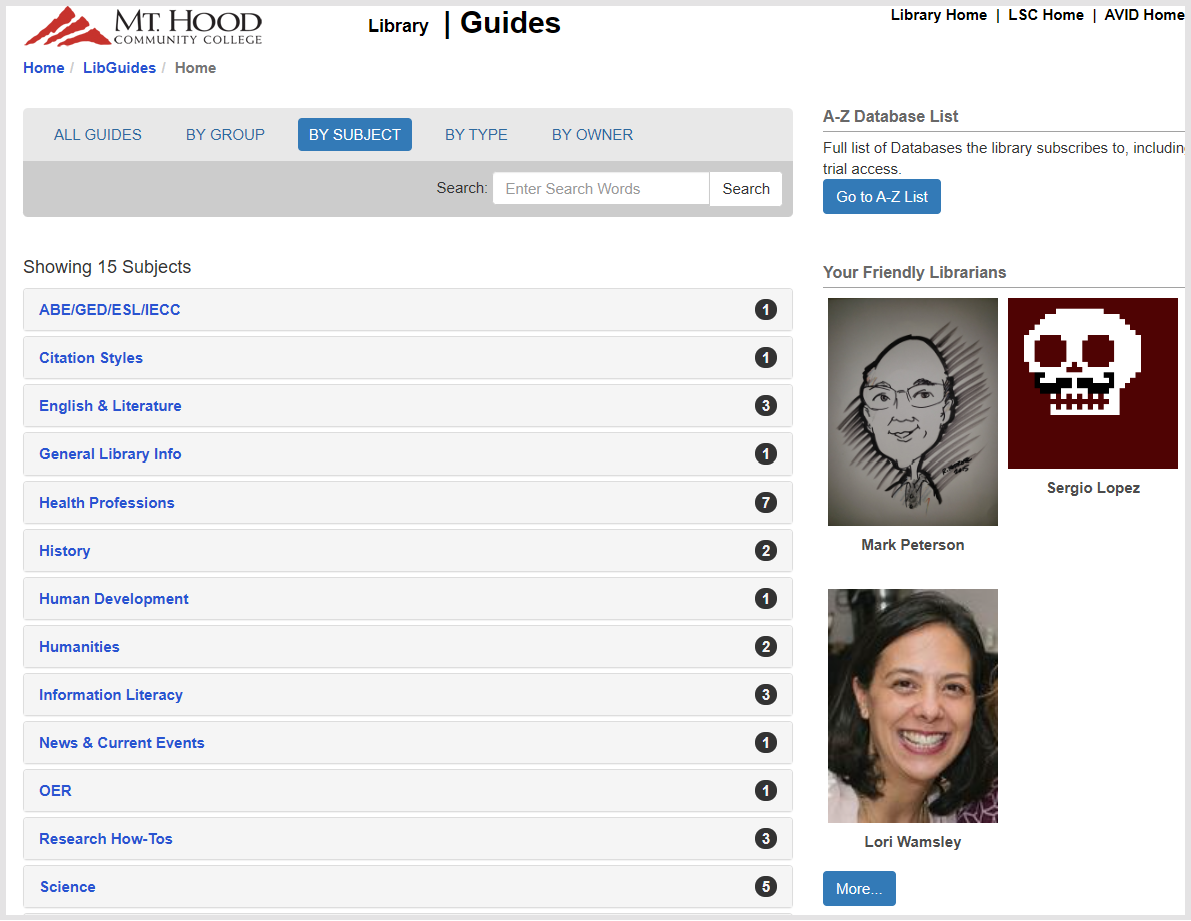 Prospective collection coordination?
Common exhibition sw/infrastructure?

Archives infrastructure underdeveloped?
Journal publishing infrastructure?
Support for OERs

Leganto?
Dashboard
Expertise exchange/shared working
Innovation incubation
ChUI to aggregate learning or archival resource